Рекомендації до створення сайту (блогу)
Що важливо при створенні та розкрутці сайту
Вибір ЦА (груповий портрет, хоча б 2 групи - стать, вік, сімейний статус, дохід, географія знаходження, городяни/сільскі жителі, освіта, професія, хобі) . Приклад: відеоблог іграшок та дитячих розваг. Хто ЦА? 
Аналіз потреб ЦА. Найбільш популярні теми:
Гумор
Розваги
Скандали
Трендові події
Практична користь, обмін технологіями та знаннями
Що важливо при створенні та розкрутці блогу
Аналіз конкурентів
Слабкі та сильні сторони конкурентів
Вибір своєї ніші, «родзинки», конкурентних переваг вашого контенту
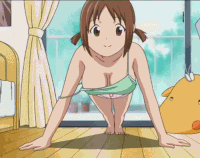 Що важливо при створенні та розкрутці блогу
2. Аналіз поточних трендів, тенденцій.
Різноманітність місця проведення (географія, умови, співрозмовники)
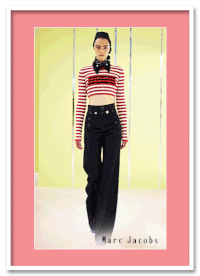 Що важливо при створенні та розкрутці блогу
3. Форма викладу контенту
Відеоінтерв'ю
Інструкції та посібники
Огляди
Сторітелінг (історія+ фото, відео, інфографіка, звук)
Розваги – ігри, вікторини, розіграши з призами, смішні відео…
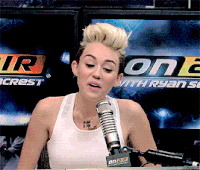 Що важливо при створенні та розкрутці блогу
5. Професійна команда
Цікавий контент-план
гумор та емоції
Якісна обробка та монтаж відео, звуку
Спецефекти
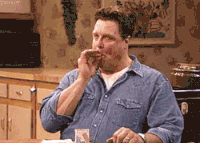 Що важливо при створенні та розкрутці блогу
6. Грошові потоки (монетизація)
+ Доходи від прихованої реклами брендів
+ Партнерка від YouTube
+ Партнерські програми
+ Спонсори
+ Донати (пожертвування) від передплатників
- Кошти в розкручування каналу на банери
- замовна реклама у ЗМІ
Соц мережі
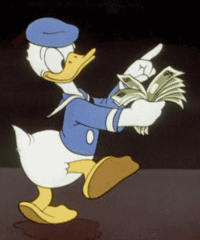 Що важливо при створенні та розкрутці блогу
7. Спілкування з аудиторією
Ведення коментарів
Призи та розіграші серед передплатників
Спецзаходи для активістів-коментаторів
Дискусії
Провокації, вброси
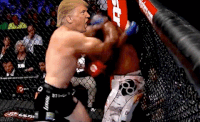 Що важливо при створенні та розкрутці блогу
8. Оптимізація сайту під пошукові системи
Назва файлів рисунків, фото, відео
Розмір файлів
Теги для постів
Опис та Мітки часу для відео
Що важливо при створенні та розкрутці відеоблогу, каналу на Ютуб
9. Дизайн та оформлення 
Піктограма  (значок) сайту
Обкладинка каналу та Фірмова заставка (для Ютуб, відеоблогів)
Посилання в обкладинці (до 5 посилань) та в описі відео, у самому відео
Трейлер каналу – про що канал, для кого, як часто оновлюється.
Оформлення відео в плейлисти
Мова відео, генерація автоматичних субтитрів
Що важливо при створенні та розкрутці блогу
Робота зі статистикою, аналіз та зворотний зв'язок
Кількість переглядів,
Середній час перегляду відео, до якої хвилини,
Кількість посилань на пости та відео, репостів
Рейтинг відео
Кількість коментарів
Кількість лайків/дизлайків
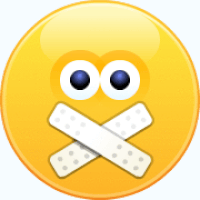 Що важливо при створенні та розкрутці блогу
Учасники блогу
Коллаборація з партнерами, сумісні заходи, пости, відеозустрічі, інтерв’ю
Обмін ЦА – публікації на дружніх сайтах, в соцмережах, Ютуб каналах
Запрошені гості
Елементи структурної схеми блогу
Оперативне керування блогом
Генерування ідей
Планування контенту (контент-план)
Розробка сценарію
Зйомка відео…
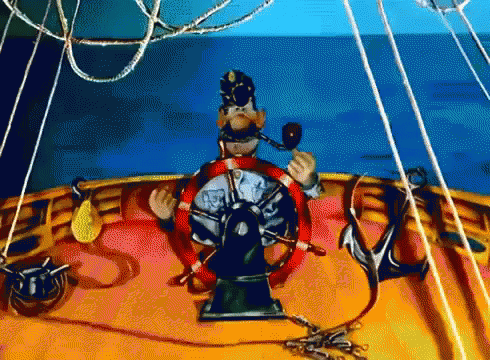 Елементи структурної схеми блогу
2. Аналіз сайту та медіа взагалі
Аналіз трендів
Аналіз критики
Аналіз ЦА….
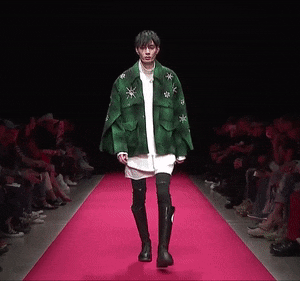 Елементи структурної схеми сайту
3. Стратегічне управління
Захоплення суміжних ніш (стрім)
Участь у різних шоу
Запрошення гостей – наприклад, успішних жінок для залучення жіночої аудиторії.
Заходи для зростання підписників – наприклад, розіграші, подарунки, анонси ексклюзивних матеріалів
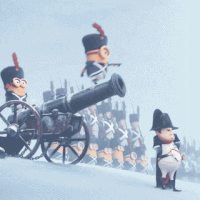 Елементи структурної схеми блогу
4. Управління просуванням блогу
Банери
Соц мережі
Реклама у інших блогерів ...
SEO-оптимізація (оптимізація текстів, заголовків та зображень, купівля посилань, теги, зовнішня оптимізація)
Елементи структурної схеми блогу
Фінансове планування

Доходи
Прихована реклама брендів
Партнерка від YouTube
Інш. партнерські програми
 Донати...

Витрати
Реклама
Хостинг…
Комунальні платежі
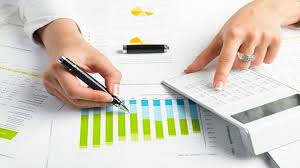 Тематика блогу
Для вас як автора :
Тематика  має бути вам близька
Цікава
Ви маєте бути в ній обізнані (експерт)
 Для читача:
Тематика цікава
Корисна
Або розважальна
Тренди
Тренди – це те, що на слуху і те, що всі повторюють
Мегатренди – масштабні зміни у культурі, соціумі чи економіці. Це тренди поколінь, дляться не менше 10 років: глобалізація, урбанізм, мобільність.
Макротренди – близько 5 років, 1-2 сфери життя. Наприклад, з графічного дизайну – в архітектуру стиль мінімалізма
Мінітренд – близько 1 року. Наприклад, стиль оформлення Інстаграму
Антитренди. Приклад розміщення фото
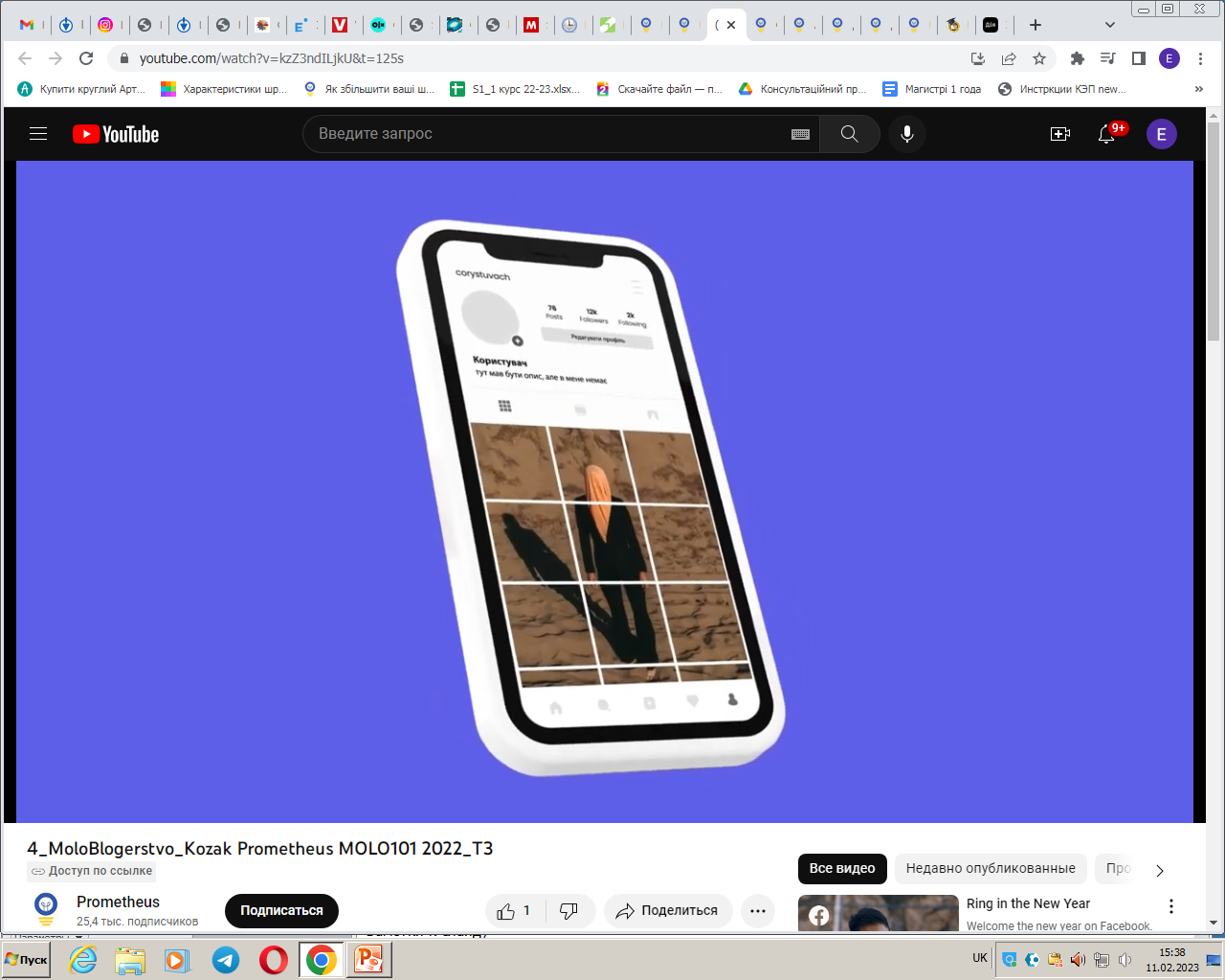 Поради
Розвивайте надивленість, дивитесь блоги з дотичним контентом
Слідкуйте за трендами, читайте медіа з контентом про соцмережі
Майте власну позицію
Створюйте контент-плани
Цілі блогу
Цілі блогу  - що він дає автору і що – підписникам:
 зовнішня ціль: про що хочеться розповідати світу
Життя своє чи навкруги (життя міста, наприклад)
захоплення
досвід

Внутрішня ціль: для чого автору це спілкування
Рубрики
Формуються від тематики
Трохи ширші від теми
Приклад: танці. Можливі рубрики:
Улюблений танець (деталі танцю, історії про нього,  відео та фото власних виступів)
Відео виступів та танцювальних перфомансів «зірок», уривки з фільмів у цьому напрямі танців
Ваші тренування (басейн, пробіжки, вправи…)
Ваш стиль життя (дієта, одяг, друзі, улюблені тварини…)
Лайфхаки щодо танців
Танцювальні костюми, взуття
Аналіз цільової аудиторії (ЦА) та пошук референсів
Референс у дизайні — це допоміжні зображення, які використовує дизайнер для роботи. Референси можна використовувати для вивчення певних дизайнерських технік, повторення певного стилю або як свого роду «шпаргалки».Референси при розробці сайтів – це сайти схожої тематики або певного оформлення чи функціоналу
Вивчити схожі ресурси
Які сучасні тренди
На що реагує ваша ЦА
Насамперед цікаво має бути вам
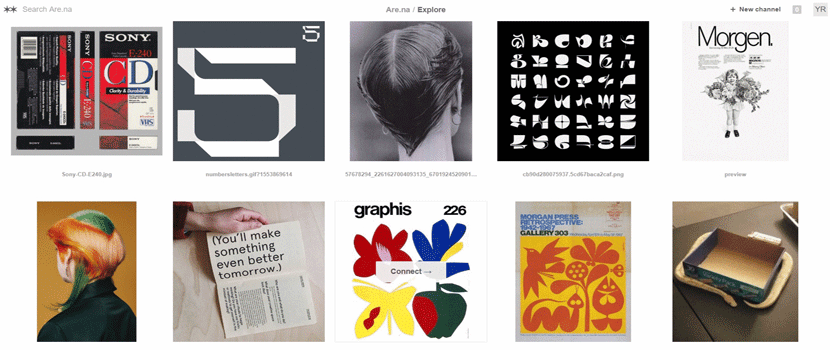 Послідовність ведення сайту
Надихатись чимось, шукати натхнення, тренувати надивленість (Пінтерест, Інстаграм, Тік Ток, фільми, виставки, життя)
Створювати контент
Обробляти контент, оформлювати
Планувати, щоб гарно виглядало у стрічці поруч з іншими публікаціями
публікувати
Створення постів
Регулярність публікацій
Частина постів пишеться заздалегідь і публікується у певні дати 
Частина постів є запасними на випадок форс-мажорів («консерви»)
Частина постів створюється день в день, ситуативні (катання на катку чи риболовля – впливає погода)
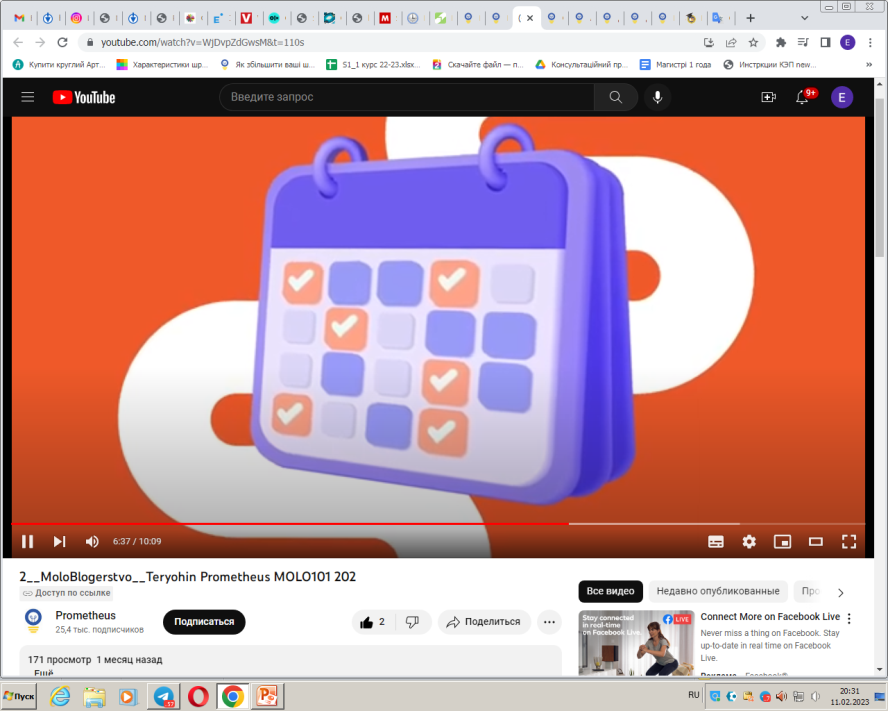 Коли публікувати пости?
Визначити час і день публікації
З точки зору досліджень відвідуваності соцмереж
Географічного положення
Уподобань та занять вашої ЦА
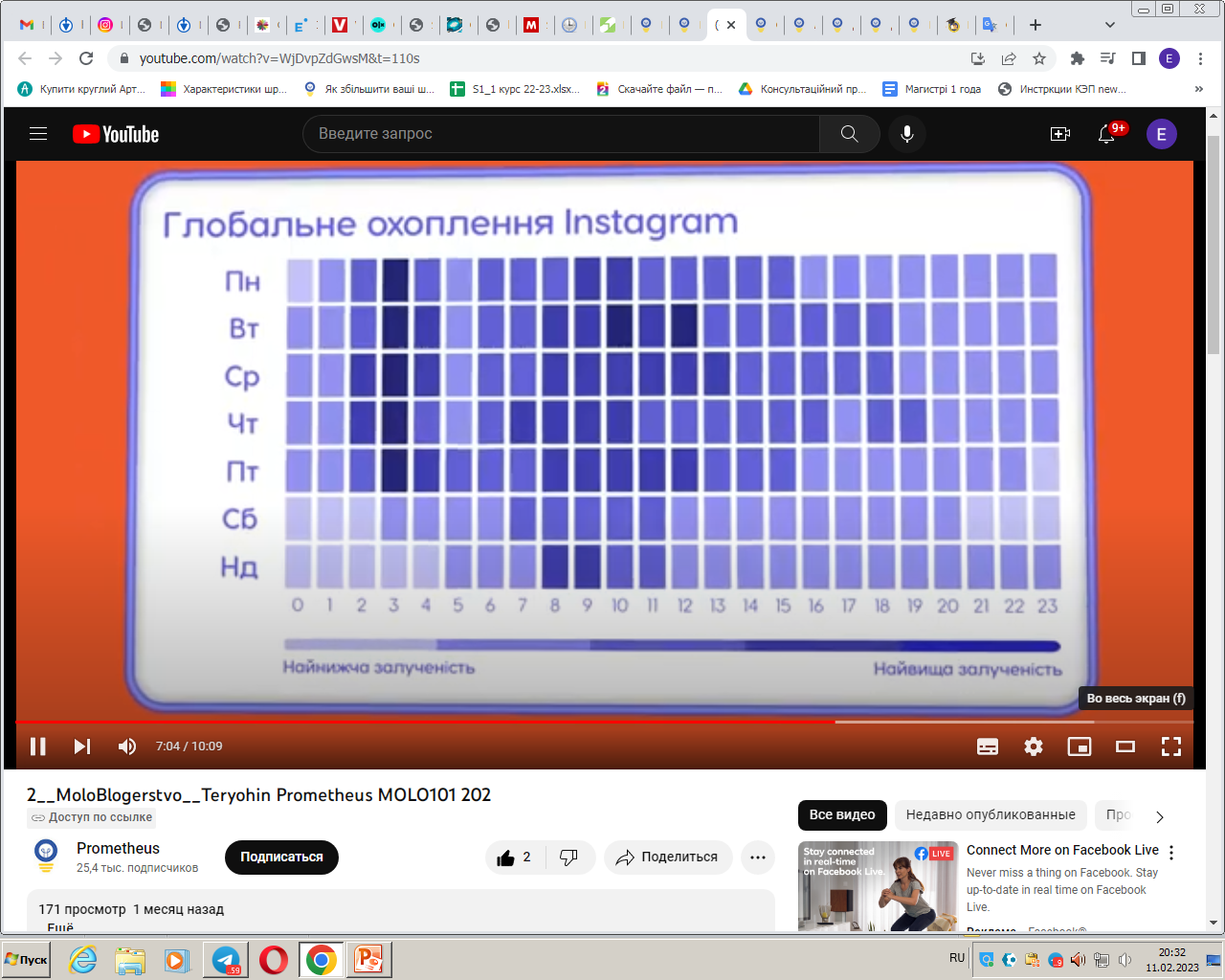 Аналіз контент-планів
Який зворотній зв’язок
Які матеріали були найбільш (менш) популярні і чому – формати і теми
Які події у суспільстві, тренди відображено
Що треба змінити
Коефіціент залучення ЦА
Приріст підписників після певної публікації
Відгуки
Репости
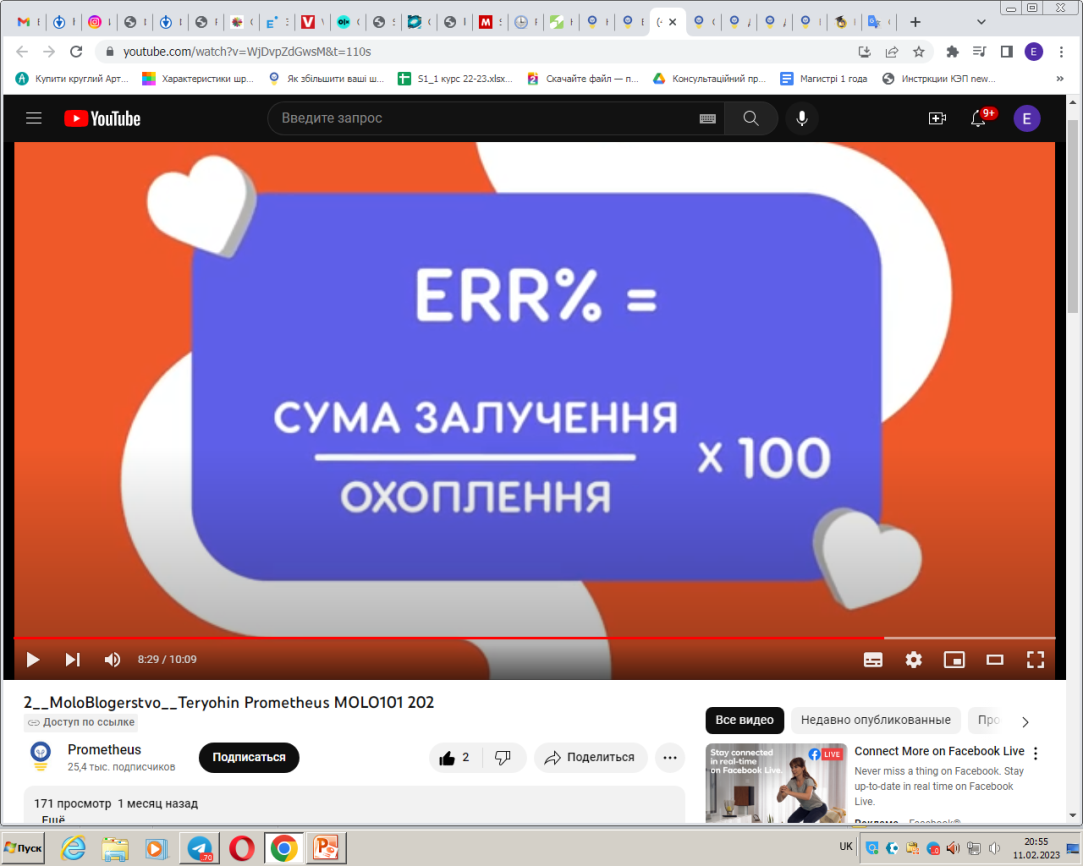 Опис новин
Інформація має бути взята з кількох ДОСТОВІРНИХ джерел
Проаналізована
Подана  в очищеному вигляді, у авторському стилі
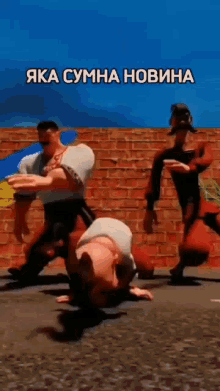 Перевірка фактів. Побутові фейки
Спотворення фактів
Фотопідробки
Відео підробки
Мета фейків – інформаційні маніпуляції, дезінформація
Одиничні фейки можуть бути частиною єдиної інформаційної кампанії проти когось або чогось (країни, певної людини, компаній, подій)
Приклад – ситуація з Ковід19
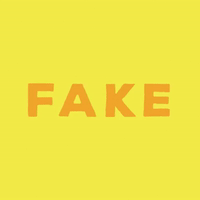 Приклади фейків
Через ізоляцію з Ковід 19 у канали Венеції , що очистилися, повернулися дельфіни та лебеді
Путін, російська студентка Д. Семенова та Відень
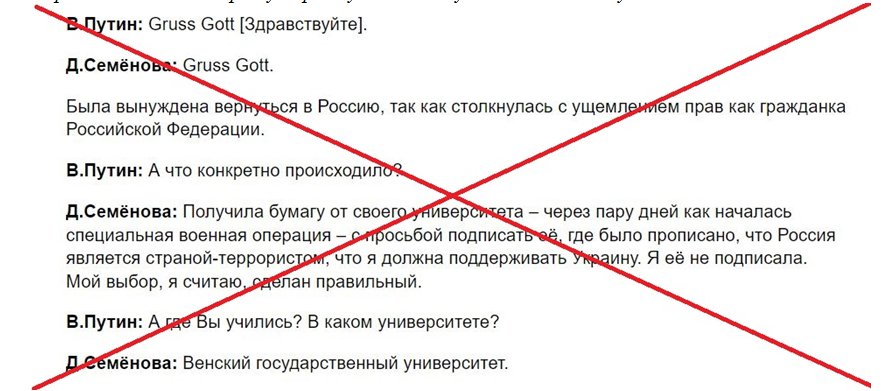 Методи пропаганди в інформаційній боротьбі
Метод тухлого оселедця – через брудне звинувачення і скандал людина=плітки про неї. Харві Вайнштейн рух #MeToo Актор Кевін Спейсі
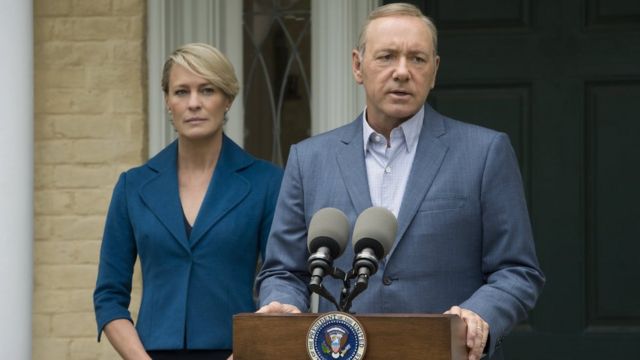 Методи пропаганди в інформаційній боротьбі
Метод перевернутої піраміди
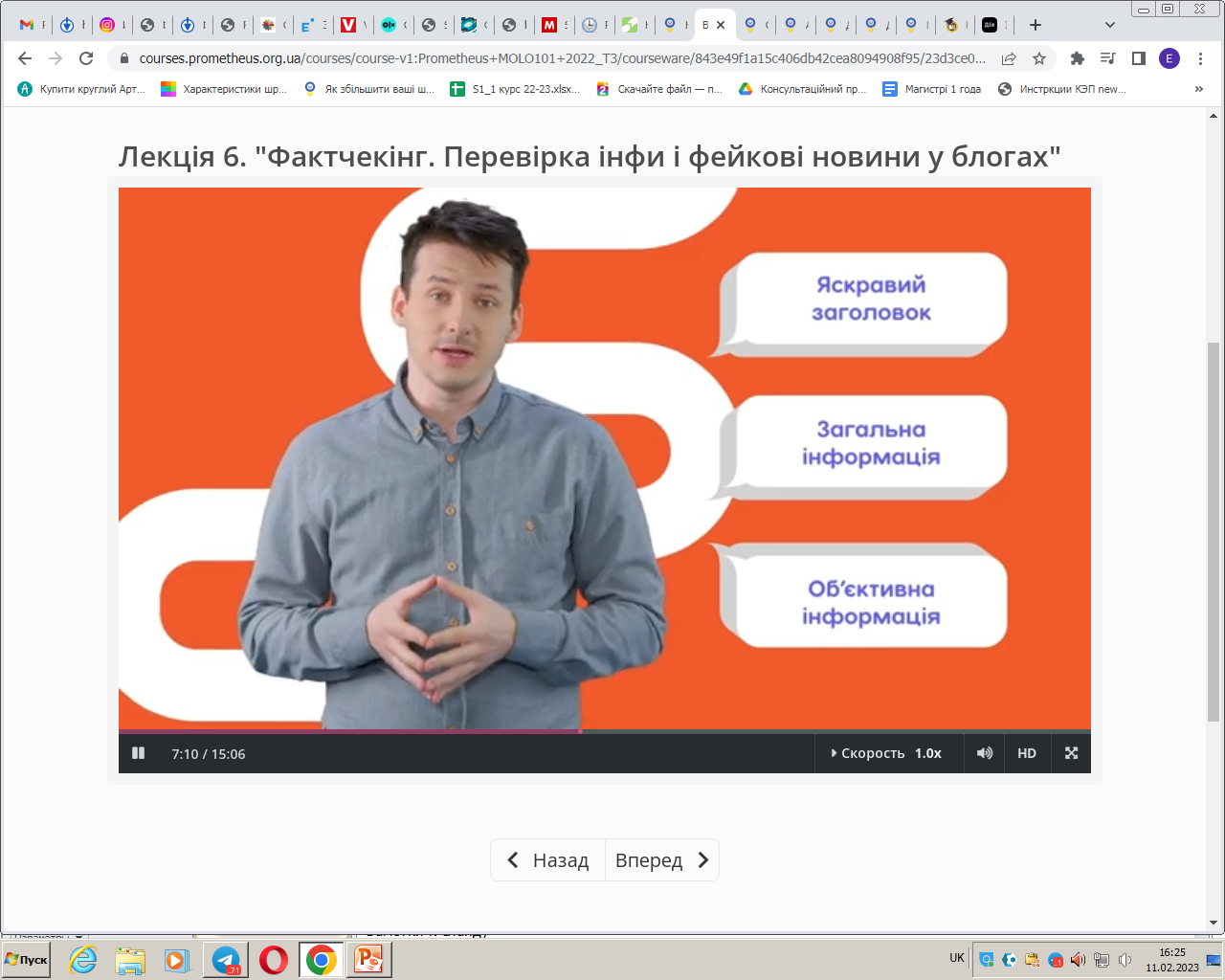 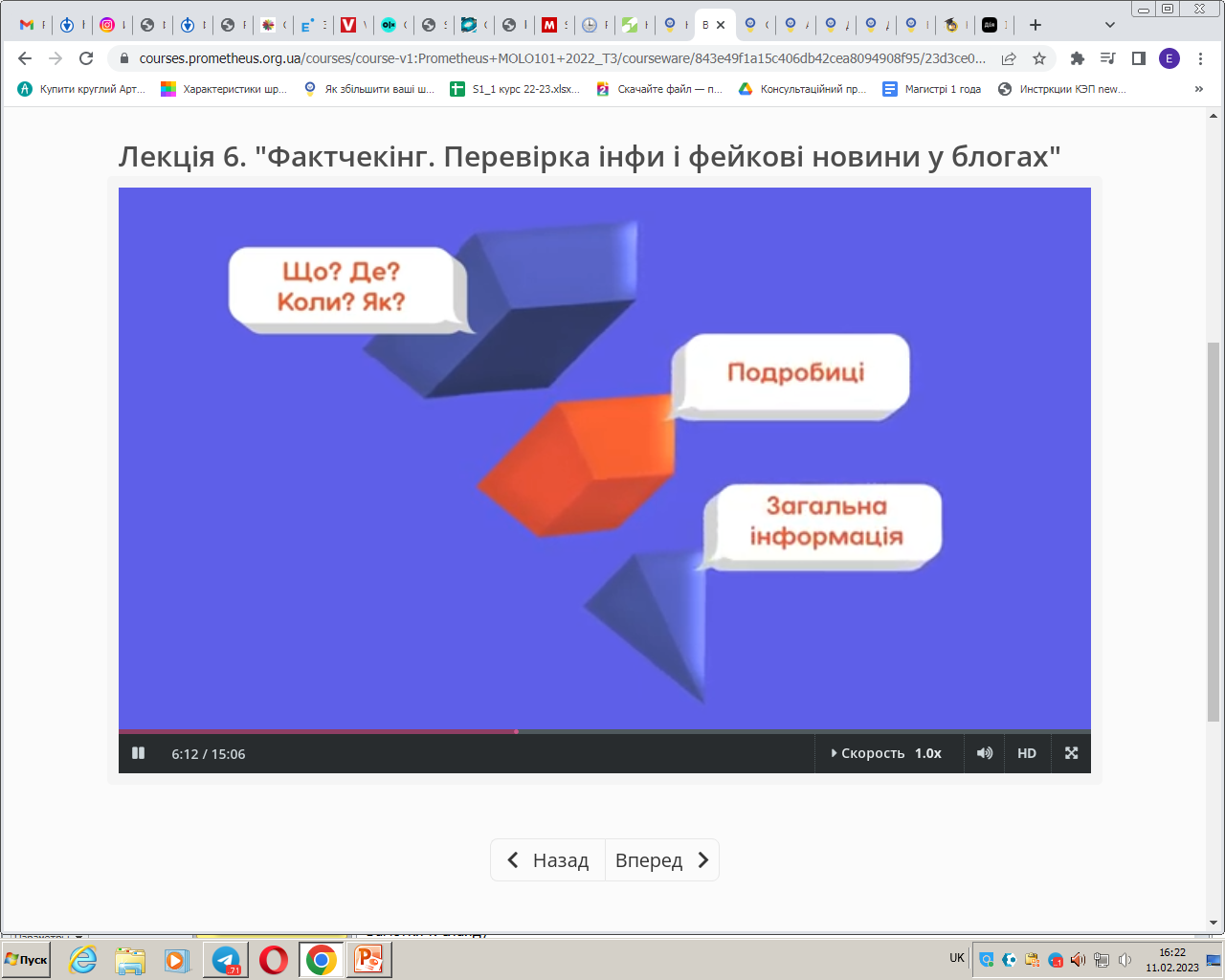 Приклад новини від 20.02.23, https://www.unian.net/
Ліквідованих окупантів з України почали возити на «літаках Путіна»
Часто після їх візитів до російських регіонів з'являються повідомлення про похорон убитих на війні в Україні
Літаки спеціального льотного загону "Росія" задіяли для розвезення регіонами тіл ліквідованих в Україні російських військових. Як мінімум один із літаків раніше використовувався для поїздки В. Путіна."Вантаж 200" доставляють великими партіями, але видають у місцевих моргах дозовано - не більше двох тіл на день, щоб уникнути паніки


Журналісти через сервіс FlightRadar, що відстежує авіаперельоти, проаналізували маршрути літаків спецзагону "Росія" за кінець січня - початок лютого і виявили закономірність: часто після їх візитів до російських регіонів з'являються повідомлення про похорон загиблих на війні в Україні.перевезенням загиблих поряд із доставкою зброї та живої сили займаються 223-й та 224-й льотні загони Міноборони. До їх складу входять 60 літаків, лише 46 літаків регулярно літали протягом останнього року.
Методи пропаганди в інформаційній боротьбі
Метод великої брехні
Теорія про те, що висадка на Місяць була сфабрикована, спонукала науковців написати детальне пояснення зі спростуванням таких тверджень.
Теорію про те, що нацистського військового злочинця Рудольфа Гесса замінили на двійника у в'язниці, спростував тест ДНК його далекого родича.
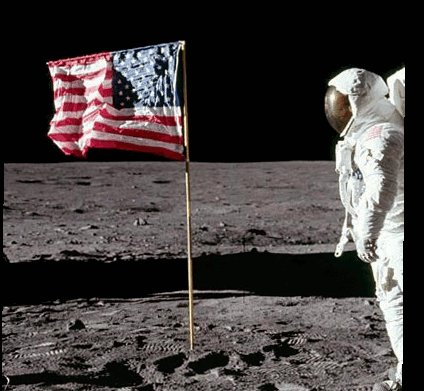 Методи пропаганди в інформаційній боротьбі
Принцип 40 на 60
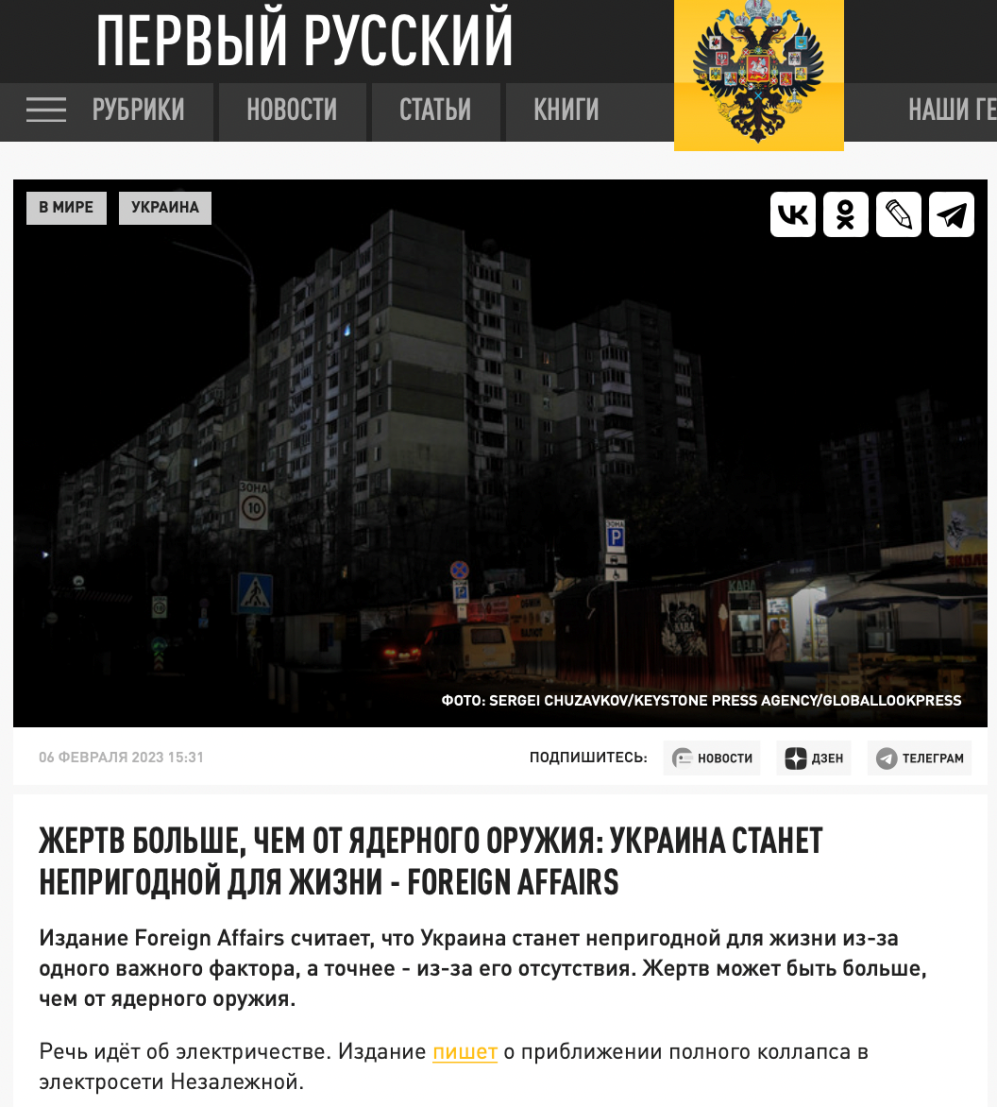 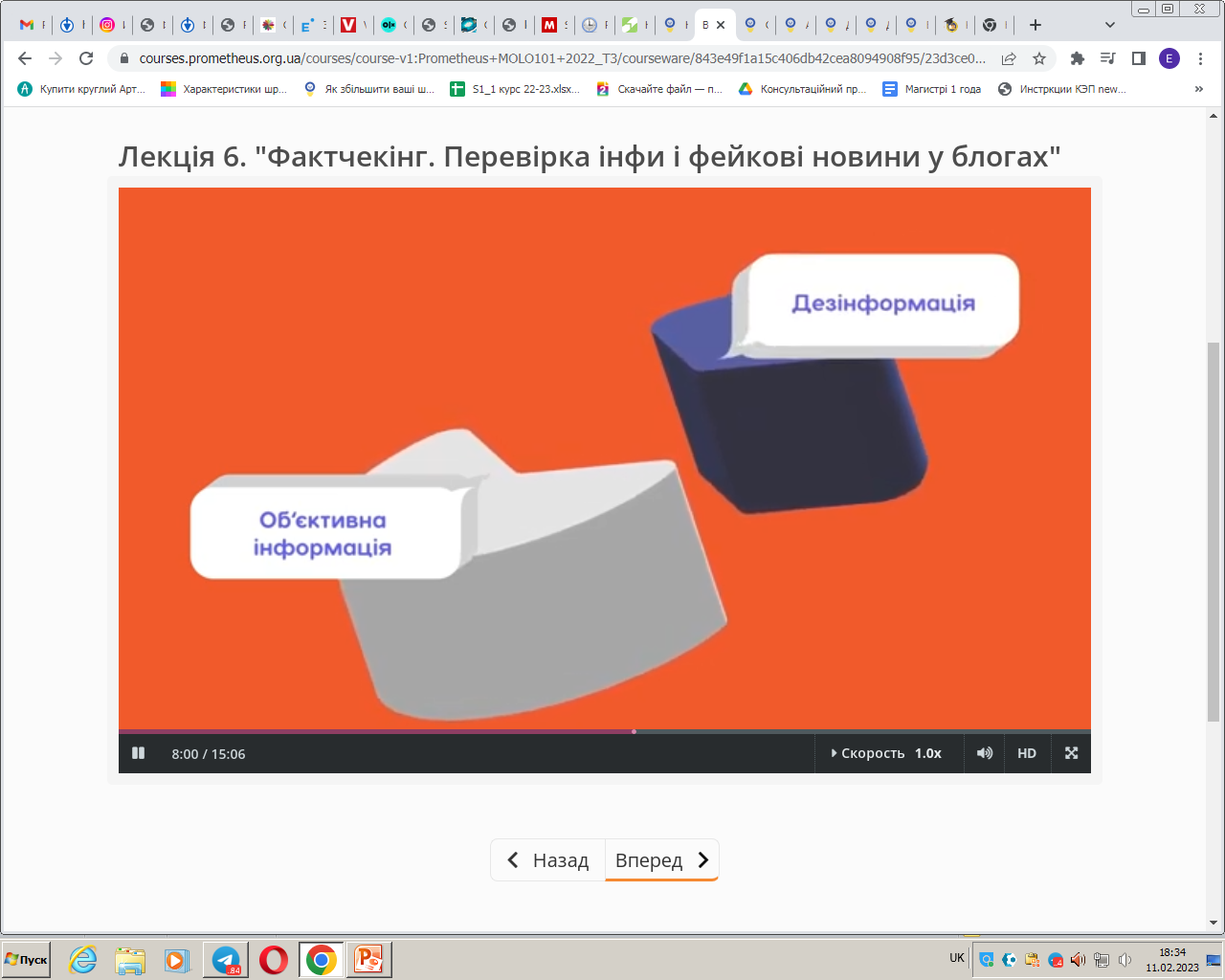 Автор Томас Попик: що може статися з енергосистемою України, якщо не запобігти катастрофі, «смертність від обвалення мережі може бути набагато більшою, ніж втрати, спричинені застосуванням Росією тактичної ядерної зброї». Але «Захід має все необхідне, щоб запобігти цій катастрофі».
Ознаки фейків
Нема конкретних цифр, статистики, опису де, коли, хто
Нема підтвердження фото, аудіо, відео
Нема підтвердження іншими каналами та мережами
Нема зв’язку між заголовком та текстом новини
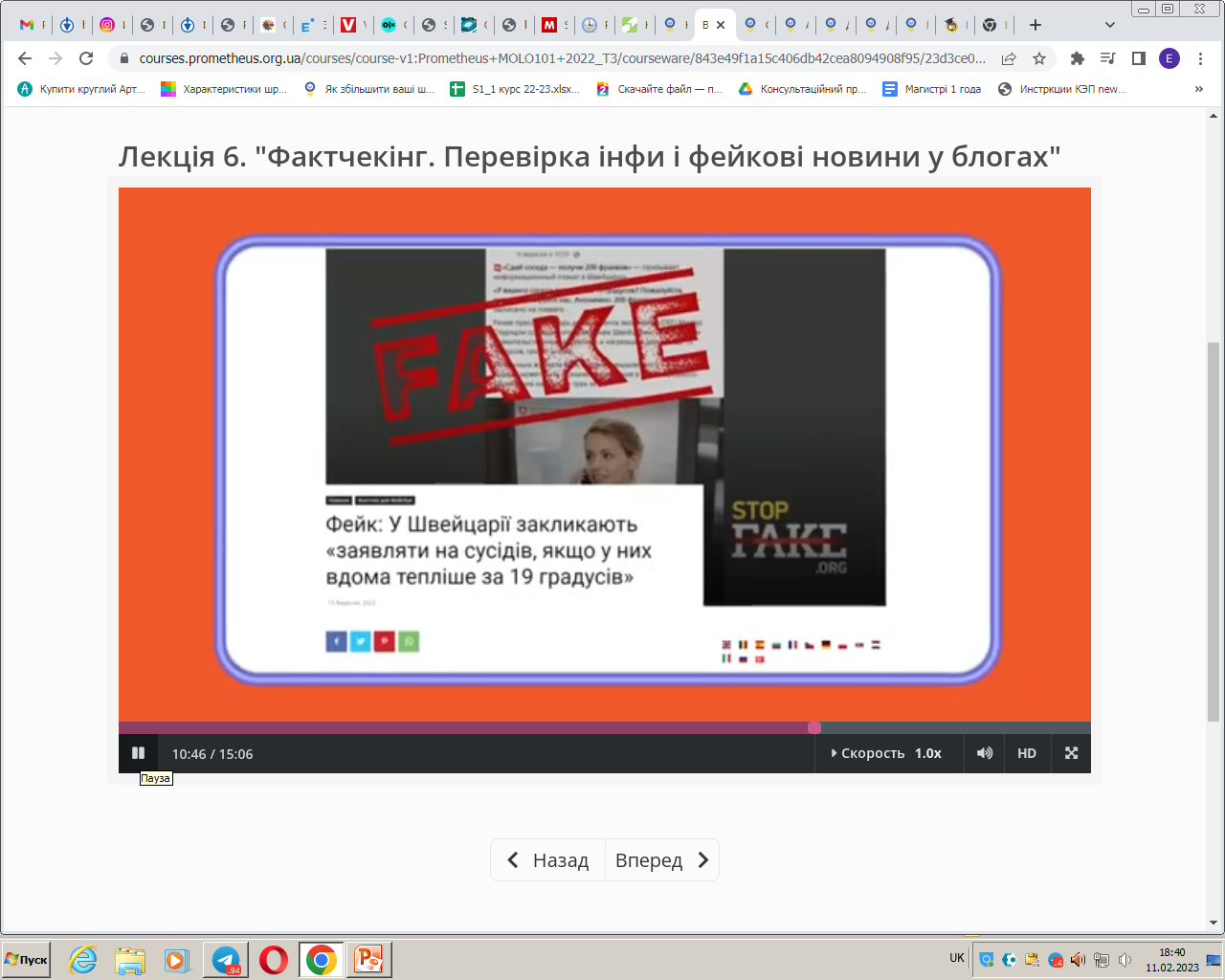 Ознаки фейків. Приклад
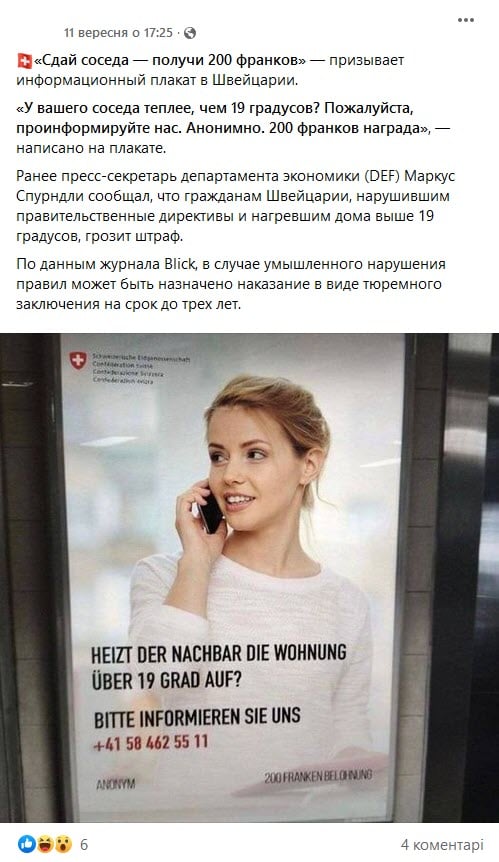 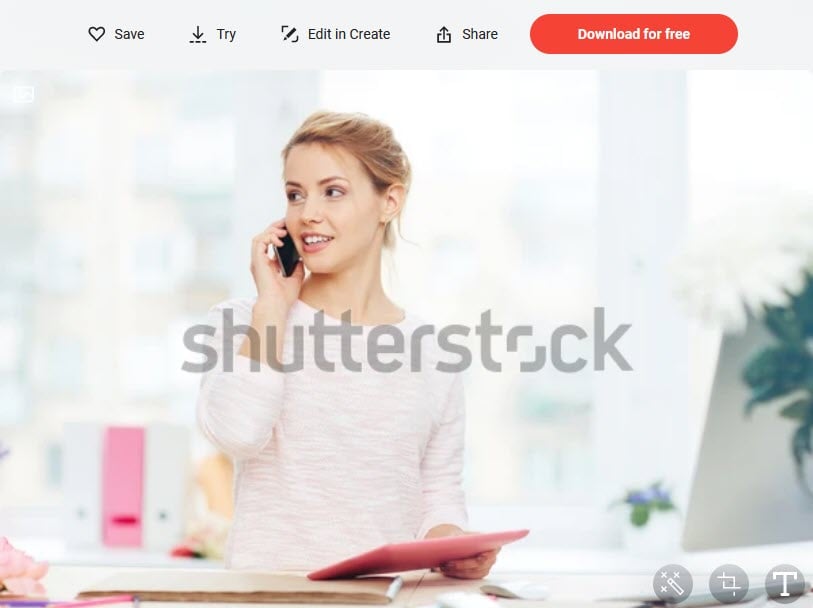 Фактчекінг – перевірка фактів і тверджень
Хто експерт? Його минуле, посада. Чи можна йому довіряти?
Чи є у нього унікальні знання або джерела інформації
Знайти першоджерело заяви. Чи вірний переклад?
Чи указано в першоджерелі ім’я заявителя або назва ЗМІ, що опублікували заяву?
Чи є в новинах узагальнення або апеляція до емоцій?
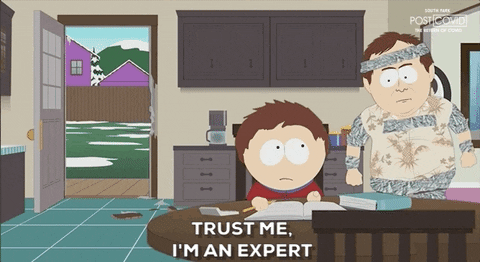 Вимоги до оформлення блогу
Зрозуміла тема блогу – з його візуального оформлення
Міксування різних типів контенту – текстових, фотопостів, відео тощо
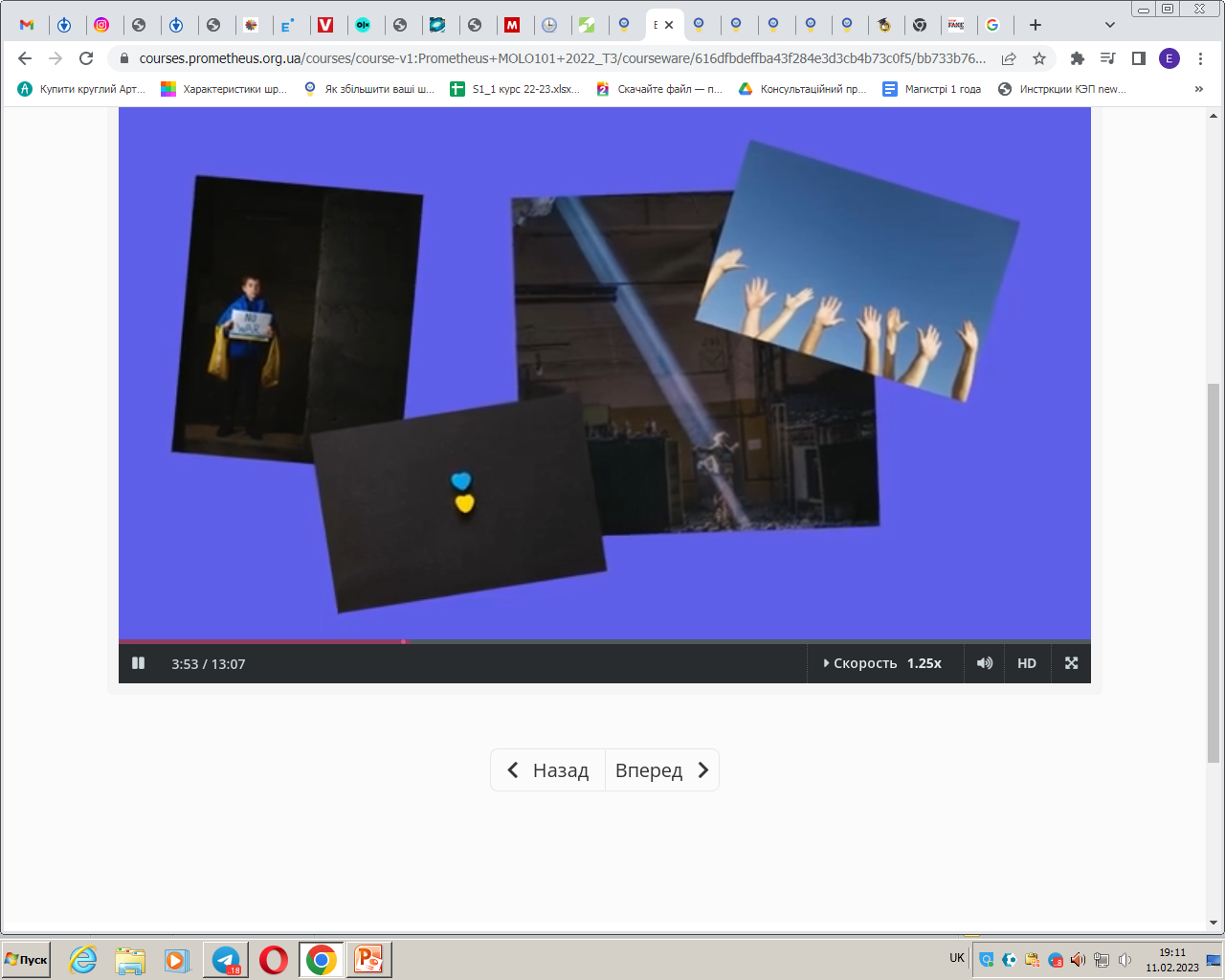 Різноманіття ракурсів та крупних планів і деталей на фото
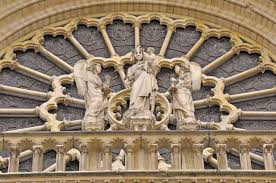 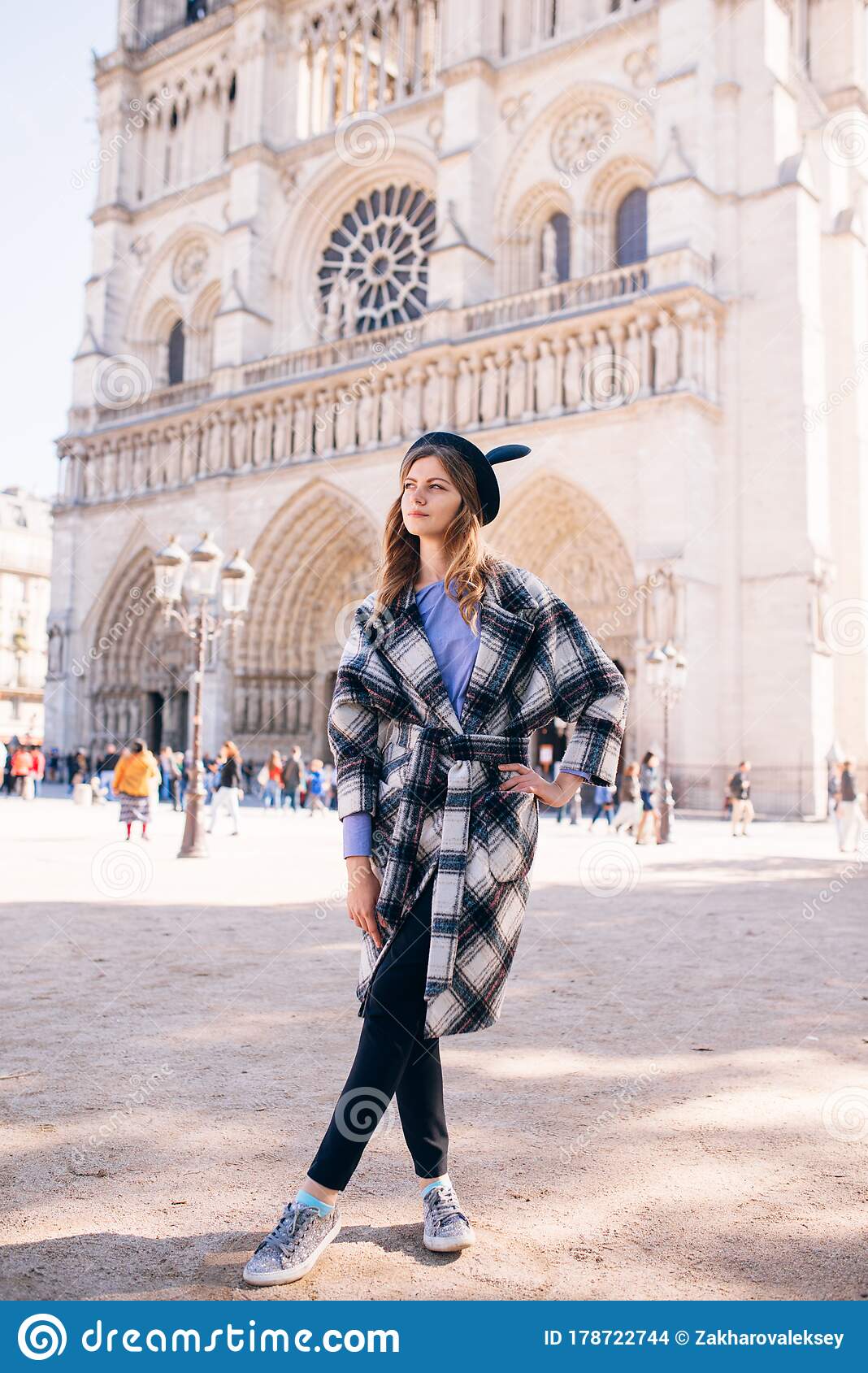 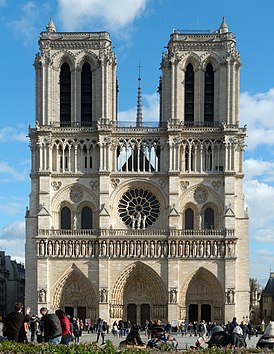 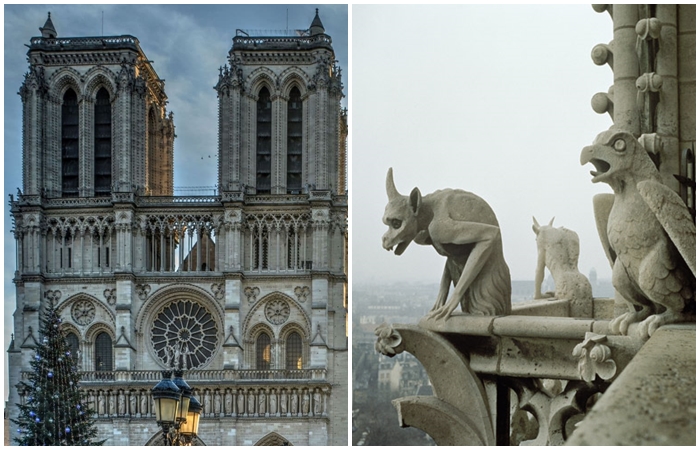 Обробка фото
1-2 однакові фільтри до фото
Фільтри або обидва холодні, або обидва теплі
Додавання час від часу фото майже монохромних (1-2 кольори) та не перегружених деталями, мінімалістичних
Фото різні за наповнюваністю та змістом
Запланована розкладка
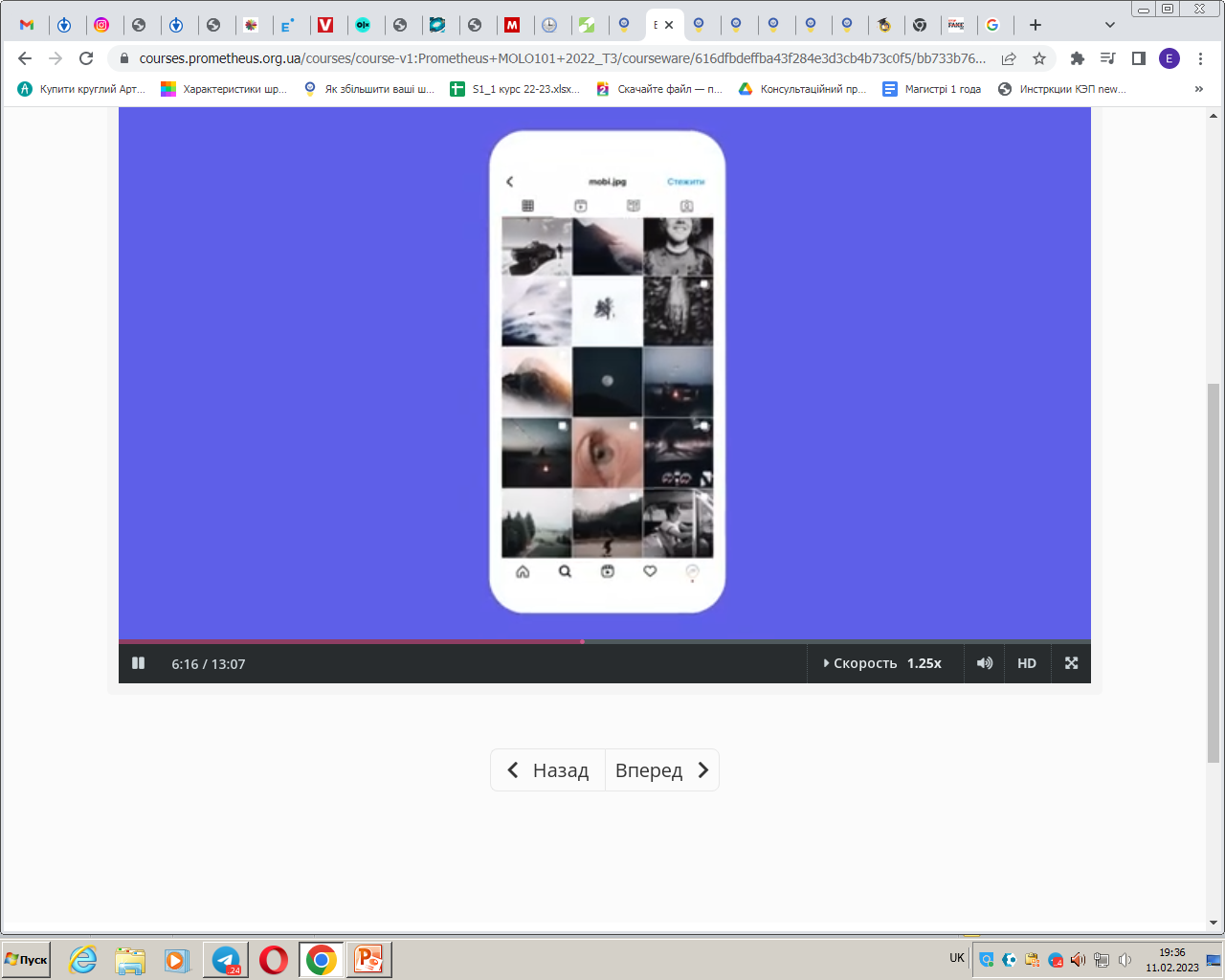 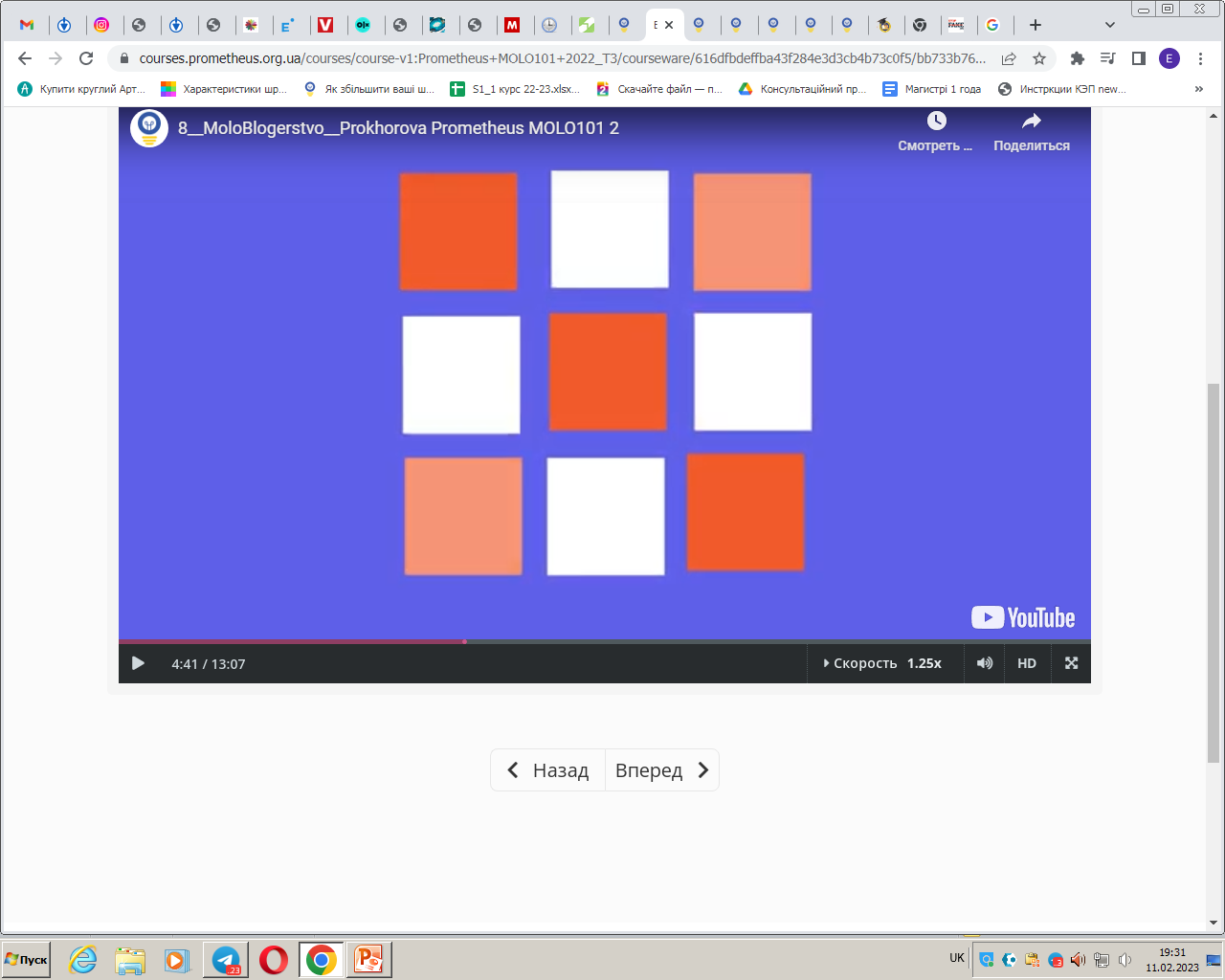 Корисні мобільні додатки для обробки фото і відео. VSCO
VSCO – дозволяє накладати текст до фото і відео, монтувати відео, має пресети 
Надійний фото- та відеоредактор з преміальними фільтрами (вицвітання, чіткість, тон шкіри, відтінок, різкість, насиченість, контрастність, температура), якісними інструментами та творчою спільнотою.
Дозволяє обрізати та перевертати відео, уповільнювати швидкість показу
Кольорокорекція, зміна експозиції
платний
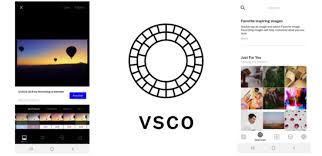 Корисні мобільні додатки для обробки фото.  Snapseed
Видаляє зайві об'єкти з фото
Базова корекція - кадрування, поворот зображення, подвійна експозиція, додавання тексту
Вибіркова корекція  - маска (контраст, висвітлення, кольорокорекція) певної області фото
Обробка фото-портретів
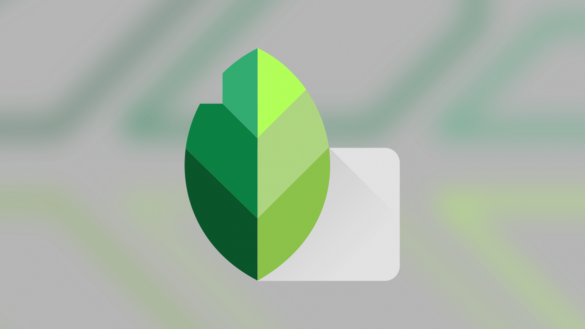 Обробка та монтаж фото і відео. Inshot
Постійно оновлює інструменти
Дозволяє:
 редагувати зображення та відео ( 10 безкоштовних фільтрів і 9 ефектівКорекція кольору
Додавати на фотографії смайлики, барвисті наклейки, текст (38 базових шрифтів)
Анімація тексту, можна змінювати колір літер, "Прозорість", "Кордон", "Етикетка"
Різати відео або склеювати загальну стрічку з різних фрагментів
Цікаві переходи між фрагментами відео
Додавати додаткову аудіодоріжку ( Завантажити музику  iTunes, доступ до 13 категорій звукових ефектів)
Стискати файли, зменшувати розмір відео
Створювати колажі (до 9 фото,  22 шаблони)
Можна зберігати відео в 4К, 60 кадрів/сек – публікація без втрати якості
платний
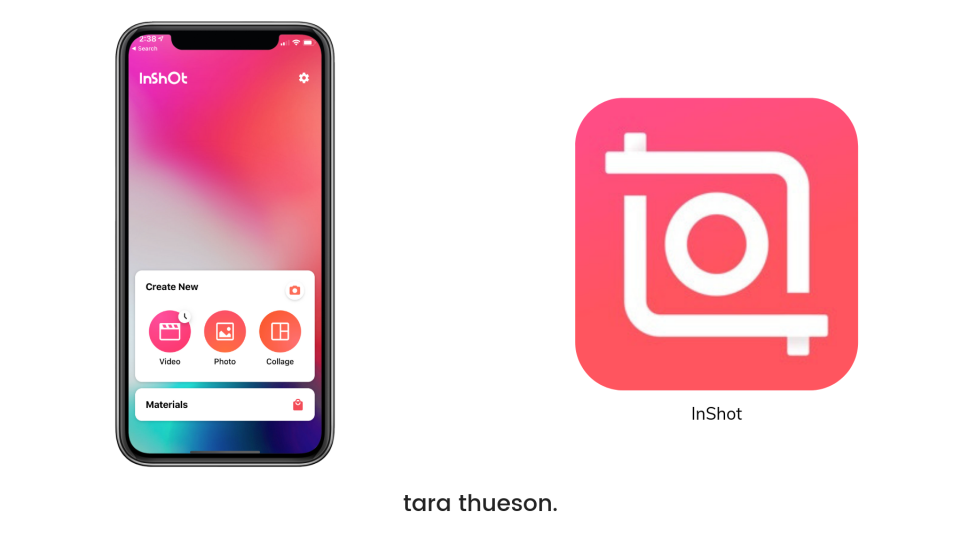 Висновки
Що важливо при створенні та розкрутці сайту:
 Вибір ЦА 
Аналіз конкурентів
Аналіз поточних трендів, тенденцій
Цікавий контент-план
Якісна обробка та монтаж відео, звуку. Спецефекти
Робота зі статистикою відвідуваності, аналіз та зворотний зв'язок
Спілкування з аудиторією 
Оптимізація сайту під пошукові системи
Дякую за увагу
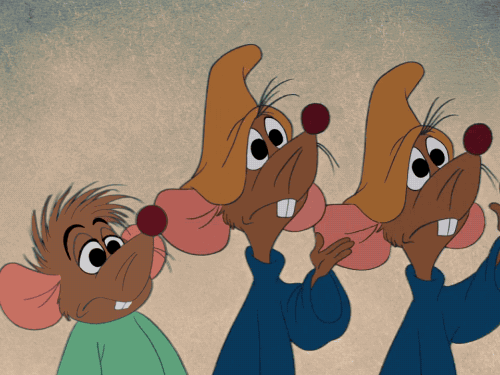